MEK hallgatva A Magyar Elektronikus Könyvtár láthatatlan oldala
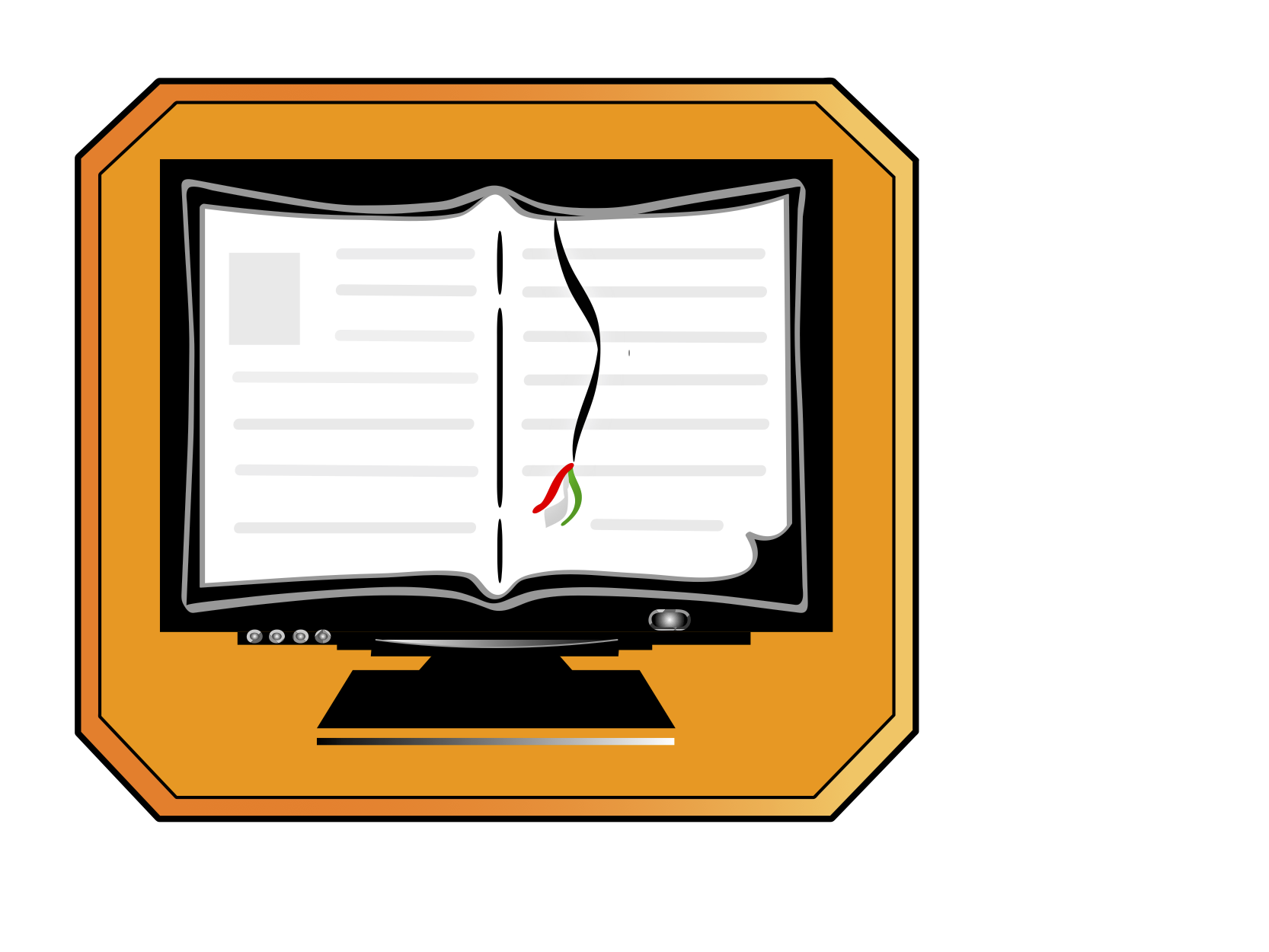 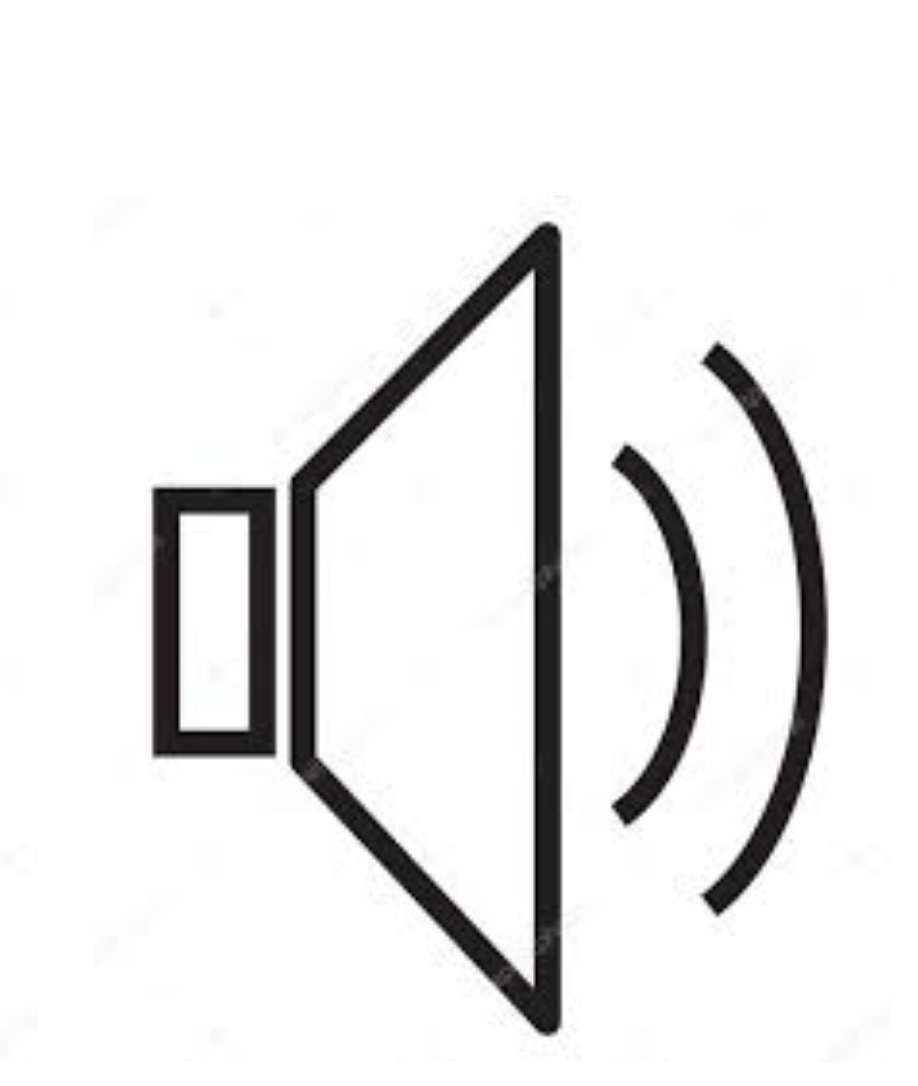 Dr. Kosztyánné dr. mátrai Rita
Eötvös loránd tudományegyetem
2017. november 28.
[Speaker Notes: Tisztelt Elnök Úr, Tisztelt Hallgatóság! Prezentációm a Magyar Elektronikus Könyvtár láthatatlan oldalát mutatja be, azaz a MEK-et hallgatva.]
Bevezető gondolatok
Könyvtárak mint kulturális örökség megőrzői
Dokumentumok digitalizálása
Különböző formátumokba konvertálás
Elektronikus könyvtárak
Bármekkora távolságból elérhető
Fogyatékkal élők számára hozzáférhető
2
[Speaker Notes: A könyvtáraknak, könyvtárosoknak jelentős szerepük van a kulturális örökség megőrzésében, melybe ma már a dokumentumok digitalizálása, különböző formátumokba konvertálása is beleértendő. 
Az elektronikus könyvtáraknak – melyek ezen dokumentumok fontos őrzői – hatalmas előnye, hogy bármekkora távolságból elérhetők, és fogyatékkal élők számára is hozzáférhetővé tudják tenni a tartalmukat, mely a kulturális örökség megőrzése mellett ugyanolyan fontos. Barátné Hajdú Ágnes tegnapi előadásában hallhattuk, hogy az IFLA is aktívan foglalkozik ezzel a problémakörrel; ez örömmel tölt el.]
A Magyar Elektronikus Könyvtár,1994-
Úttörő, példamutató szerep a nemzeti kulturális örökség digitalizálásában, terjesztésében
Elsők között foglalkozott akadálymentes weboldal kialakításával a hazai könyvtári szférában
Fogyatékkal élők számára áttörés az információkhoz való hozzájutáshoz
Leginkább érintett csoport: vakok
3
[Speaker Notes: A Magyar Elektronikus Könyvtár 1994-es indulásától fogva úttörő és példamutató szerepet játszott a nemzeti kulturális örökség digitalizálásában, terjesztésében. Akadálymentes weboldal kialakításával pedig elsők között foglalkozott a hazai könyvtári szférában. Fogyatékkal élők számára – különösen vakok számára – ez hatalmas áttörést jelentett az információkhoz való hozzájutáshoz, hiszen ők a hagyományos nyomtatott könyveket nem tudják olvasni, a megfelelőképpen digitalizált állományokat viszont – képernyőolvasó szoftver segítségével – meg tudják hallgatni.]
A Magyar Elektronikus Könyvtár első weboldala, 1995
4
[Speaker Notes: A Magyar Elektronikus Könyvtár első weboldala 1995-ben készült el, mely vakok számára is egy jól használható felületnek bizonyult.]
A Magyar Elektronikus Könyvtár weboldala 2003-ban
5
[Speaker Notes: Ezt váltotta fel később, 2003-ban az a felület, mely a mai központi oldalnak is az alapját képezte, s számos új funkcióval, aloldallal bővült az előző változathoz képest. Ezt annakidején egy külső cég készítette.
Azonban kiderült, hogy a weboldal sajnos olyan kódolással készült, amely a képernyőolvasóval való navigálást nem teszi lehetővé. Vak felhasználók jelezték is, hogy nem tudják elérni a tartalmat. A külső cég viszont időközben megszűnt, így nem lehetett további kéréseket továbbítani feléjük, arra pedig nem volt erőforrás, hogy a teljes felületet, annak minden funkciójával és aloldalával együtt akadálymentessé tegyék.]
VMEK weboldala, 2004
6
[Speaker Notes: Éppen ezért a MEK Egyesület pályázatot adott be egy különálló felület létrehozására, mely a VMEK nevet kapta, ahol a V a vakokra utal. Ennek fejlesztésébe vak felhasználókat is bevontak. A fólián ennek a honlapnak a 2004-ben létrejött változatát láthatják.
Ennek a felületnek a felújítására nyert ismét pályázatot a MEK Egyesület 10 évvel később, 2014-ben, s jómagam a MEK Egyesület tagjaként, önkénteseként ezen a ponton kapcsolódtam be a munkálatokba. Az én feladatom volt az, hogy a honlap a legújabb HTML-szabványoknak és webes akadálymentességi irányelveknek megfelelően készüljön el. Sérült felhasználókkal is felvettem a kapcsolatot, akik tesztelték a készülő oldalt.]
Vakok számítógéphasználata
Képernyőolvasó szoftverek
JAWS  (Windows)
NVDA  (Windows)
VoiceOver  (Macintosh)
okostelefonok saját felolvasóprogramjai
...
Braille-kijelzős eszközök
7
[Speaker Notes: Vakok számára képernyőolvasó szoftverek és Braille-kijelzős eszközök tudnak segítséget nyújtani a számítógépek használatában. Ez utóbbiakat azonban csak alig 10%-uk tudja használni, mert a vakok döntő többsége későbbi életkorban, felnőttként, sokan idős korukban veszítik el látásukat, ezt a fajta olvasási módot pedig nehéz elsajátítani. A képernyőolvasó szoftverek használatát viszont relatíve könnyű, ezért ezek a leginkább elterjedtek. 
Windows operációs rendszer alatt jellemzően a JAWS vagy az NVDA képernyőolvasó szoftverrel lehet találkozni. Ez utóbbi ingyenes, melynek használatával könyvtáros hallgatóinkat is megismertetem. A Macintosh operációs rendszer pedig beépítve tartalmazza a VoiceOver nevű képernyőolvasó szoftvert – ennek hangját fogjuk hamarosan hallani.]
Ép felhasználó navigálása weboldalon
fejléc
menü
keresés
Fő tartalom
8
[Speaker Notes: Hogyan navigál egy ép felhasználó a weboldalakon? 
Amikor egy ép látó ember ránéz egy weboldalra, pillanatok alatt átlátja annak fő részeit: hol van a fejléc, hol van a menü, hol van a keresőmező valamint a fő tartalmi rész.]
Ép felhasználó navigálása weboldalon
címsorok
9
[Speaker Notes: Hasonlóképpen egy szempillantás alatt megtalálja a honlap címsorait, melyek szintén fontos tájékozódási pontját adják egy weboldalnak.]
Hogyan navigál, aki csak hallgatni tudja a weboldalt?
10
[Speaker Notes: Hogyan navigál az, aki látni nem, csak hallgatni tudja a weboldalt?
Vak felhasználók számára ez a gyors rápillantás nem létezik. Számukra a képernyőolvasó szoftver szedi ki a honlapból ezeket az információkat – hogyha ki tudja szedni! Ehhez ugyanis az szükséges, hogy a honlap a HTML szabványnak és webes akadálymentességi irányelveknek megfelelően legyen kódolva.]
Vak felhasználó navigálása
11
[Speaker Notes: Ha ennek megfelelően lett kódolva az oldal, akkor a vak felhasználó a képernyőolvasó segítségével megtalálja a honlap főbb részeit, amelyeket jellegzetes helyeknek is nevezhetünk, s akár egy külön ablakban ki is tudja listázni őket.]
Vak felhasználó navigálása
12
[Speaker Notes: Hasonlóképpen végig tud gyalogolni a címsorokon, melyeket szintén ki tud listázni egy külön ablakban is.]
A következő videó bemutatja, amint egy vak felhasználó végigmegy a honlap címsorain.
[Speaker Notes: Most nézzük és hallgassuk meg, amint egy vak felhasználó végiglépdel a VMEK főoldalának címsorain!]
Navigálás a VMEK címsorai között
14
A következő videó bemutatja, amint egy vak felhasználó egy külön ablakban kilistázza a honlap főbb tartalmi elemeit.
[Speaker Notes: Most pedig azt fogjuk látni, hallani, amint egy vak felhasználó a VMEK főbb tartalmi elemeit jeleníti meg külön ablakban. Látni fogjuk, hogy a képernyőolvasó szoftver ki tudja gyűjteni külön a linkeket, címsorokat, jellegzetes helyeket, s még több más tartalmi elemet is.]
16
A következő videó bemutatja, amint egy vak felhasználó a keresőűrlapot használja.
[Speaker Notes: Fontos, hogy űrlapokat is jól tudjon használni a vak felhasználó egy weboldalon. Amikor egy képernyőolvasó program űrlappal találkozik, átkapcsol úgynevezett „űrlap üzemmódba”. Ebben az üzemmódban nem látja a honlap többi részét, csak az űrlapmezőket, amelyeknek címkéit is csak akkor tudja felolvasni, ha a HTML-kódban maga az űrlapmező és annak a címkéje megfelelőképpen össze van kötve. A következő példában egy vak felhasználó a VMEK keresőűrlapján navigál, s hangoskönyveket keres.]
18
A következő videó bemutatja, amint egy vak felhasználó a VMEK főoldaláról indulva megkeresi a “Lúdas Matyi” hangoskönyv változatát.
[Speaker Notes: Most nézzünk egy összetett példát! Egy vak felhasználó – aki már többször használta ezt a weboldalt – elindul a VMEK főoldaláról, s az összetett keresés űrlap segítségével megkeresi a „Lúdas Matyi” hangoskönyv változatát. Onnan fogjuk látni, hogy már ismeri a felületet, hogy nem fog minden egyes linket végighallgatni, mert már tudja, hogy körülbelül hányszor kell a tab billentyűt leütnie, hogy a kívánt tartalomhoz eljusson.]
20
Vak felhasználó navigálását befolyásoló tényezők
Mennyire ismeri a képernyőolvasó funkcióit
Mennyire ismeri a honlap szerkezetét
Honlap struktúrája
Honlapon vannak-e címsorok, jelzőpontok
Érthető-e a linkek szövegezése
…
21
[Speaker Notes: Egy vak felhasználó navigálását számos tényező befolyásolja. 
Befolyásolja egyrészt az, hogy mennyire ismeri a képernyőolvasó funkcióit, mennyire ismeri azokat a billentyűparancsokat, amelyekkel gyorsan tud navigálni a honlap különböző tartalmi elemei között. 
Mennyire ismeri a honlap szerkezetét? Először jár-e a honlapon, fel kell még térképeznie, mi hol van, vagy már pontosan tudja, hogy mondjuk hatszor kell a tab billentyűt leütnie ahhoz, hogy a kívánt menüponthoz eljusson. 
Milyen a honlap struktúrája? Könnyen átlátható-e képernyőolvasó programokkal? Ugyanaz-e a struktúrája az aloldalaknak is, mint a főoldalnak? Ez úgyszintén segíti a navigációt – egyébként az ép látó embereknél is. Ezért is jó az ELTE-nek az a törekvése, hogy a karok, intézetek weboldalai vegyék át azt a struktúrát, amelyet az ELTE központi oldala képvisel. 
Vannak-e a honlapon címsorok, jelzőpontok? Ezek rendkívül fontos tájékozódási pontok: nemzetközi felmérés szerint a vakok 90%-a a címsorok, jelzőpontok alapján navigál egy weboldalon. 
Érthető-e a linkek szövegezése? Láthattuk, hogy a linkeket akár külön ki is tudják gyűjteni a képernyőolvasó programok. Azonban ha a vak felhasználó ötször egymás után azt hallja, hogy „kattints ide”, az nem informatív. 
És még számos apróságot lehetne sorolni.]
Az új VMEK kialakításának tapasztalatairól
Kosztyánné Mátrai Rita: A Magyar Elektronikus Könyvtár egyszerűsített felületének akadálymentesítése. TUDOMÁNYOS ÉS MŰSZAKI TÁJÉKOZTATÁS 63:(8) pp. 292-304. (2016)
Rita Kosztyánné Mátrai: How to make an electronic library accessible? THE ELECTRONIC LIBRARY, megjelenés alatt
22
[Speaker Notes: Az új VMEK kialakításának tapasztalatairól eddig két közleményemben írtam. Az egyik a Tudományos és Műszaki Tájékoztatás című folyóiratban jelent meg 2016-ban, a másik pedig a The Electronic Library folyóiratban fog megjelenni hamarosan; 11 napja kaptam meg az elfogadó nyilatkozatot. Természetesen a készülő kiadványban is fogok írni egy olyan aspektusáról, amelyről ebben a két közleményben nem tettem említést.]
[Speaker Notes: Köszönöm a megtisztelő figyelmet!]